শিক্ষক বাতায়নে
সকলকে
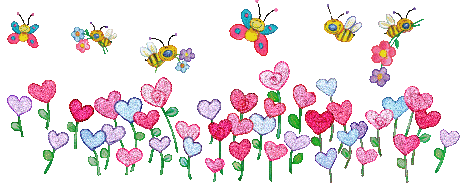 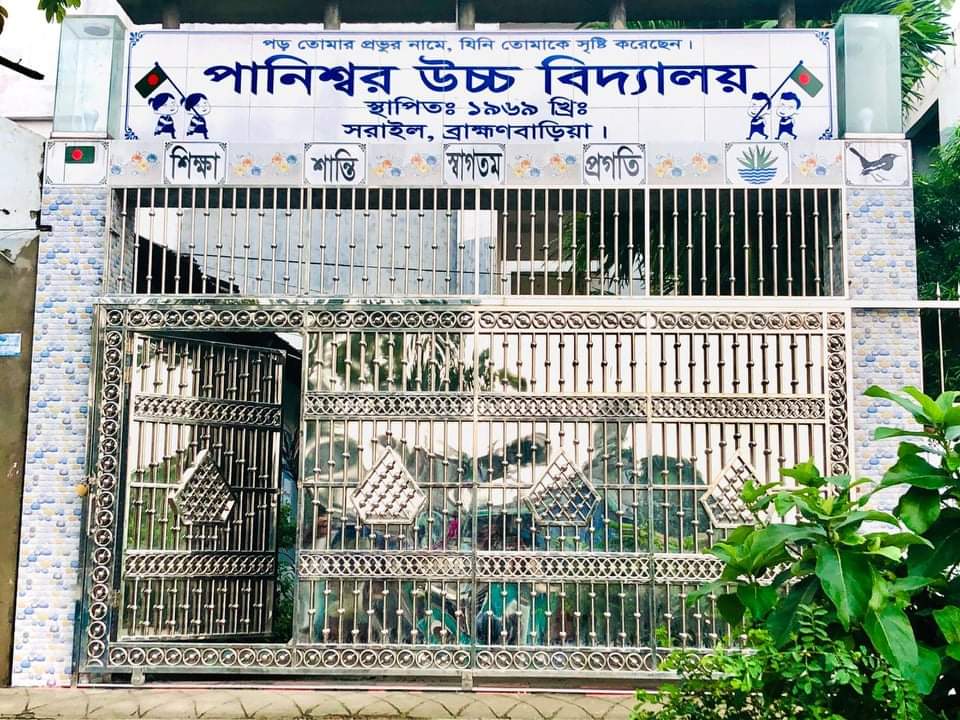 স্বাগতম
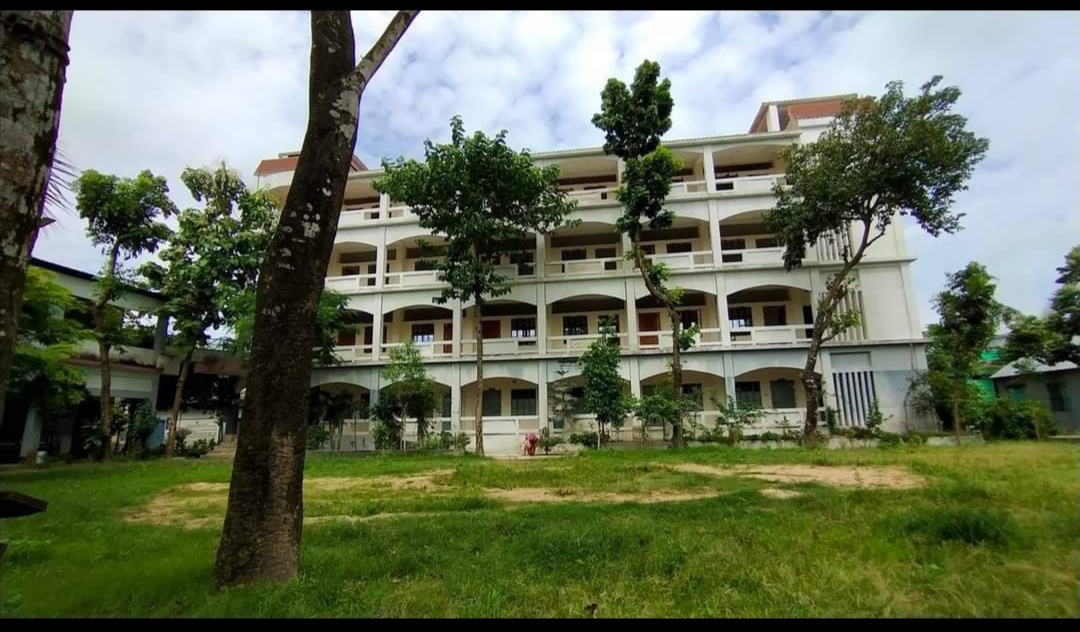 শিক্ষক পরিচিতি
মোছা: শামিমা নাসরিন
এম এস সি ( গণিত)
  সহকারী শিক্ষক 
পানিশ্বর উচ্চ বিদ্যালয়  
সরাইল,ব্রাহ্মণবাড়িয়া
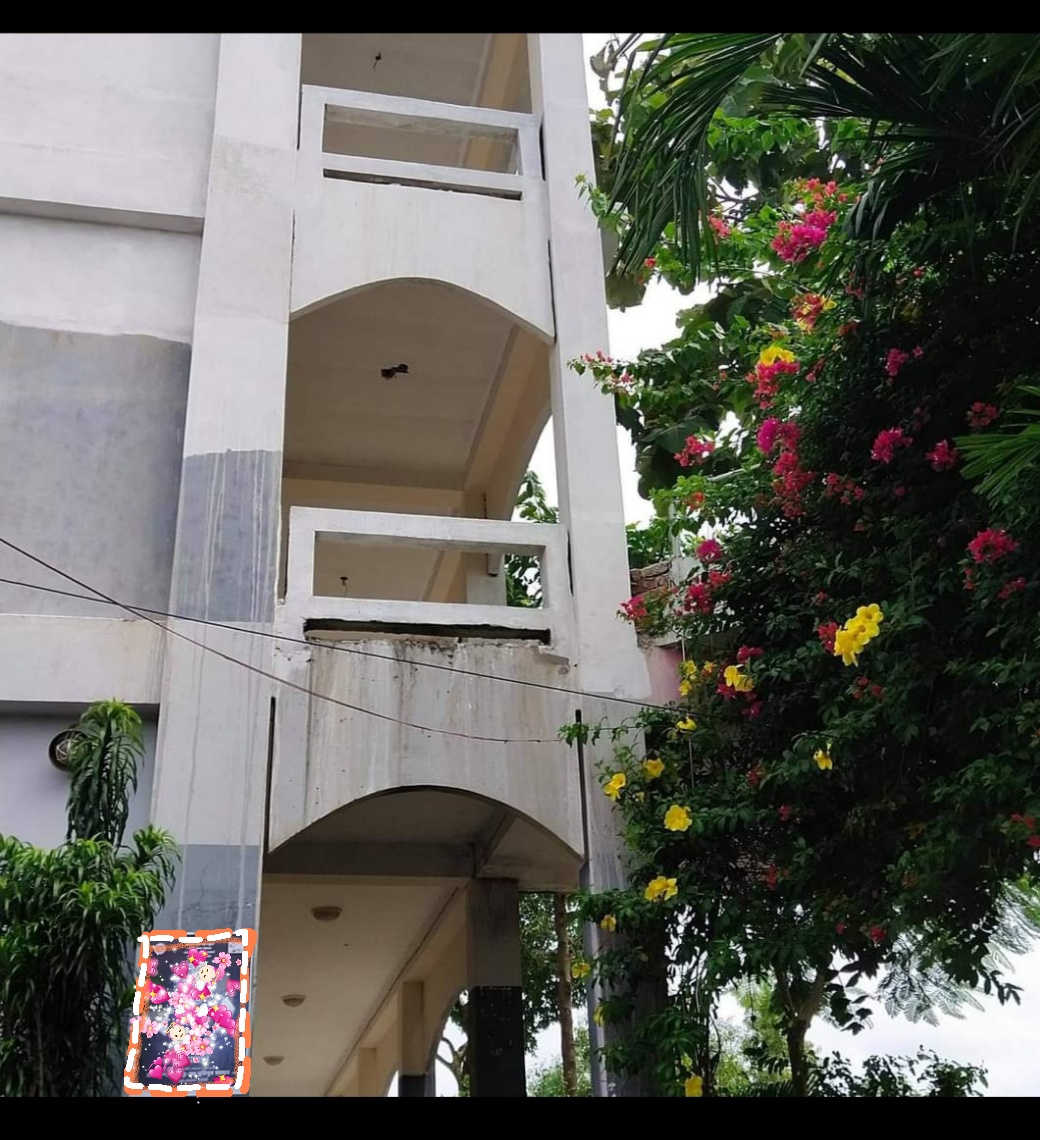 পাঠ  পরিচিতি
শ্রেণি : নবম-দশম
বিষয়: উচ্চতর গণিত
বিশেষ পাঠঃ নবম অধ্যায়(9.1)     
   সূচকীয় ও লগারিদমীয় ফাংশন।
আজকের পাঠশেষে শিক্ষার্থীরা-
সূচক সম্পর্কে জানবে
সূচক ব্যবহার করে অজানা রাশির মান নির্ণয় করতে পারবে।
সূচকের ব্যবহার করে সমস্যা সমাধান করতে পারবে
সূচক সম্পর্কিত কিছু সূত্র:
একক কাজ
জোড়ায়  কাজ
সমাধান:
দলীয় কাজ পর্যবেক্ষণ
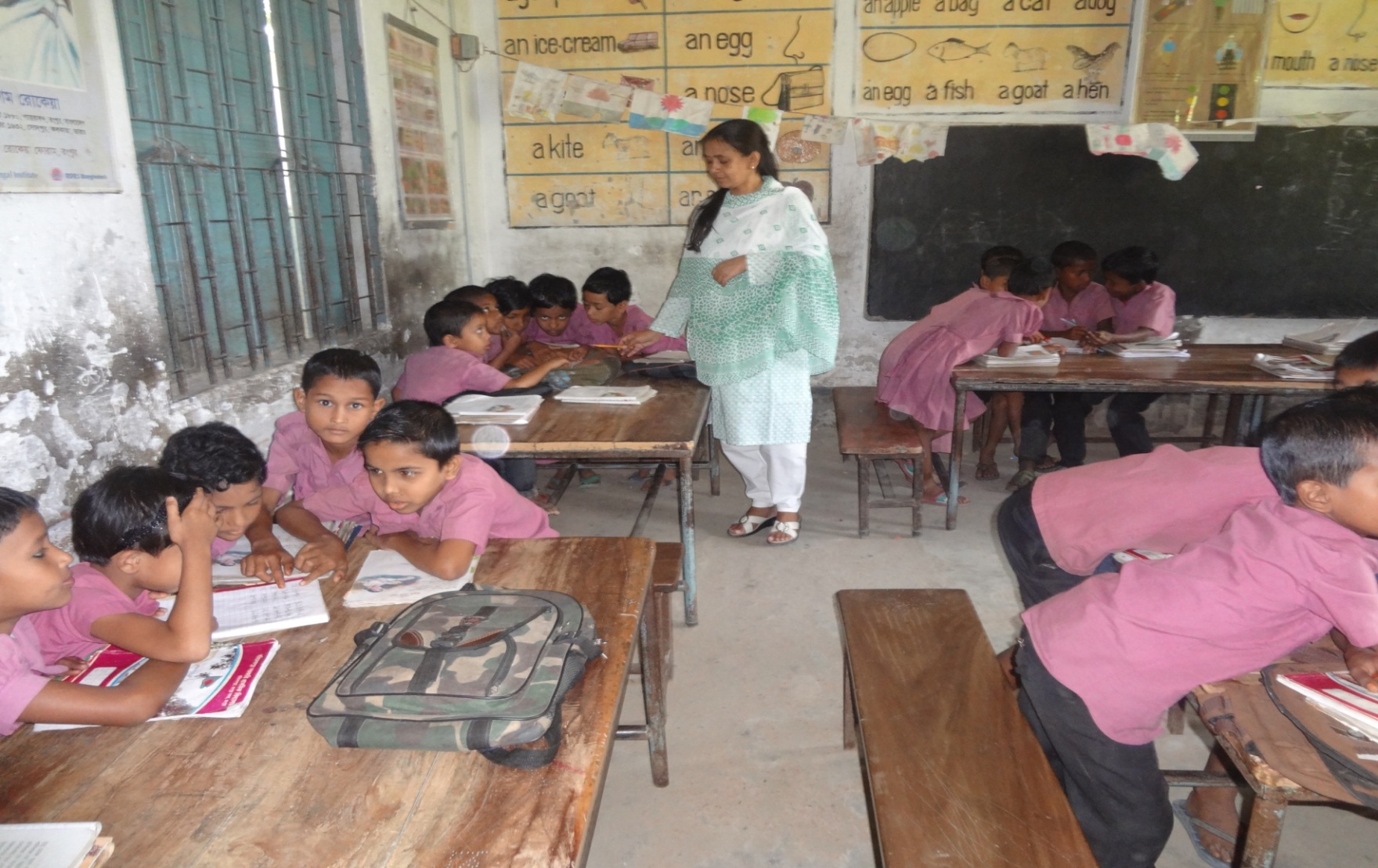 বাড়ির কাজ
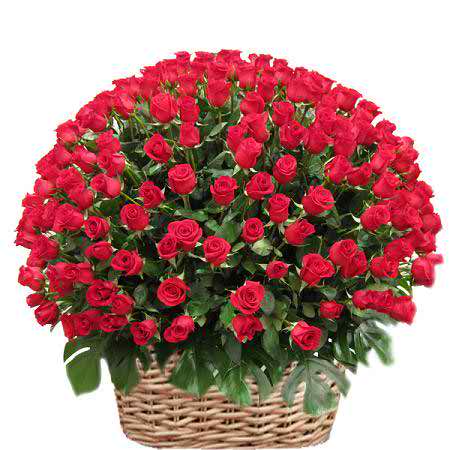 ধন্যবাদ